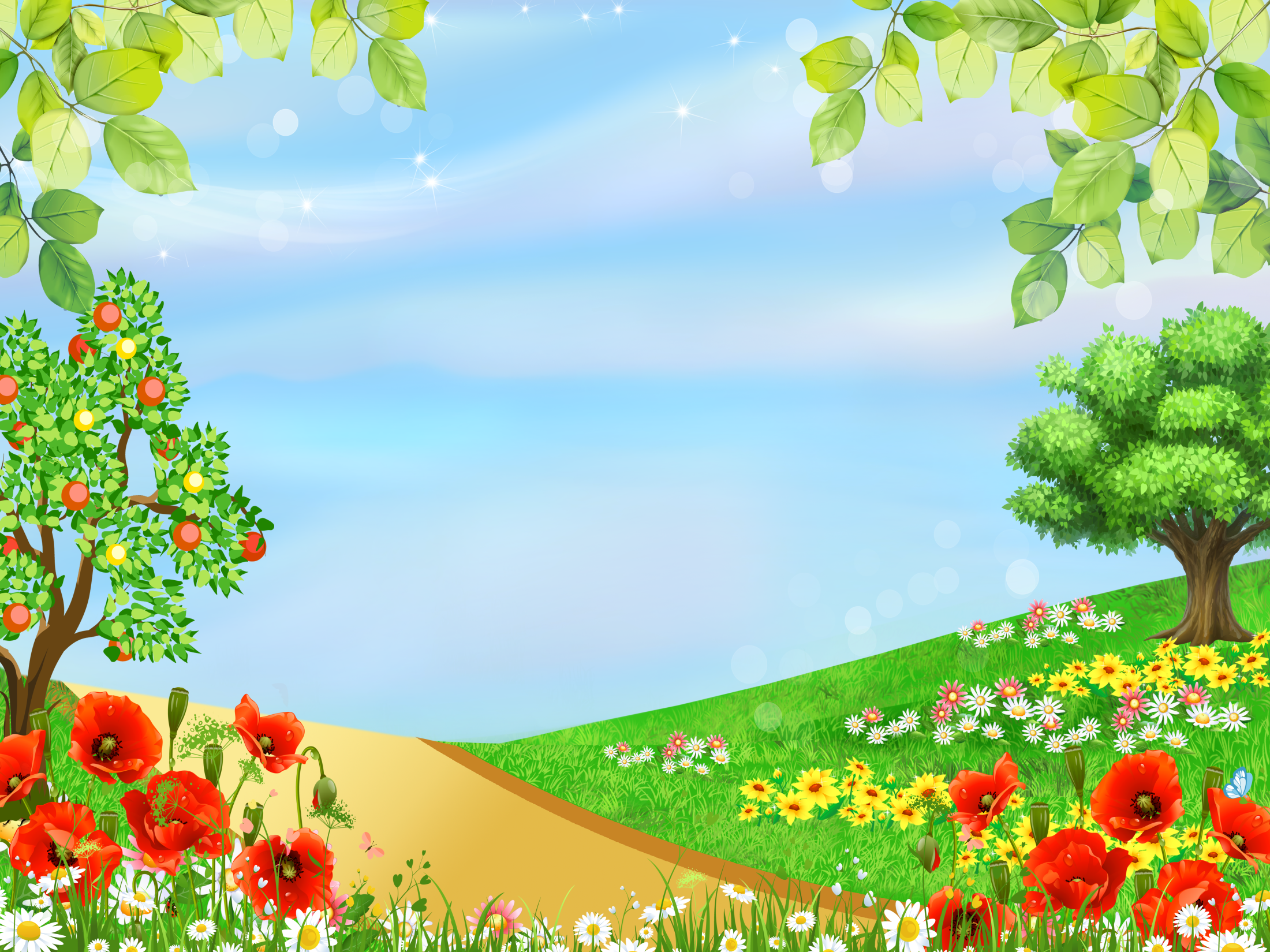 Летние чудеса
Ритмослоги
Прохлопай и произнеси ритмослогами ритмические картинки. 
*БОЛЬШИЕ КАРТИНКИ – ДЛИННЫЕ ЗВУКИ (ТА), МАЛЕНЬКИЕ КАРТИНКИ – КОРОТКИЕ ЗВУКИ (ТИ)


2. Щёлкни мышкой – проговори стихи со звучащими жестами.

3. Сыграй ритм на музыкальном инструменте.
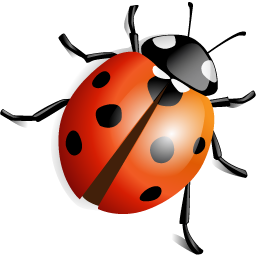 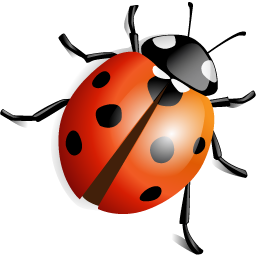 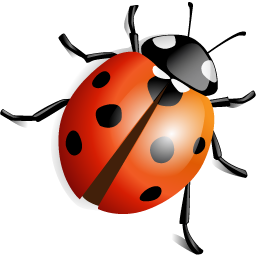 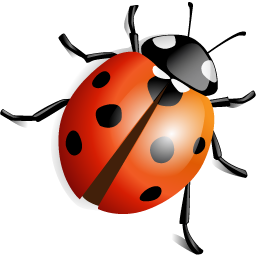 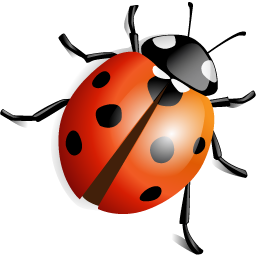 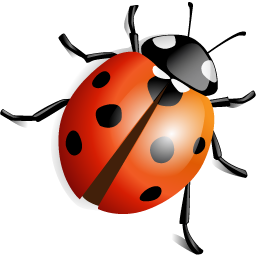 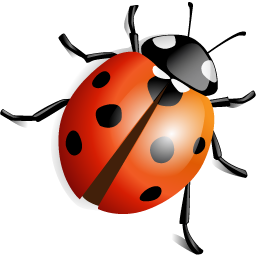 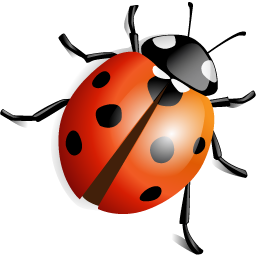 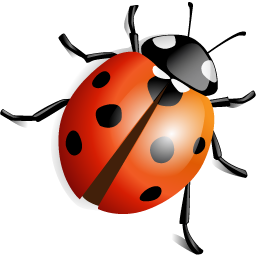 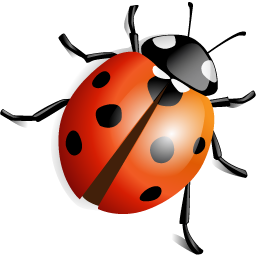 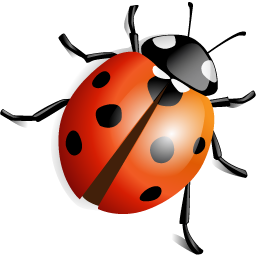 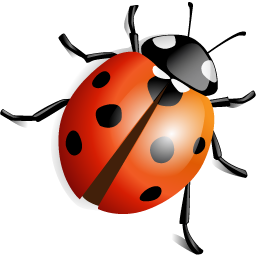 ЖУК, ЖУК, пожуЖЖИ.
где ты, прячешься ска-ЖИ?
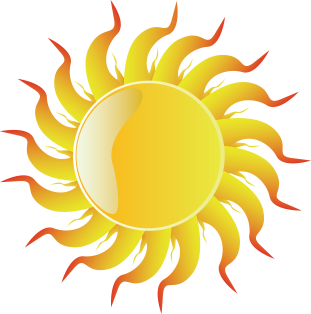 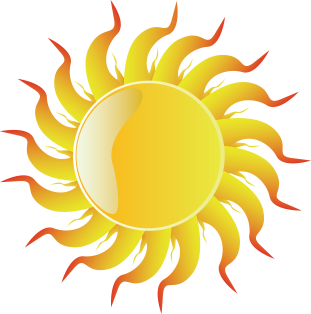 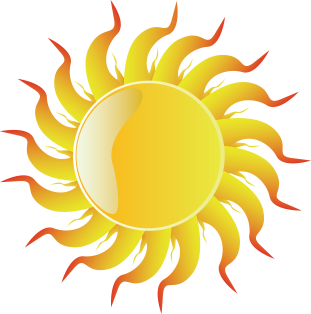 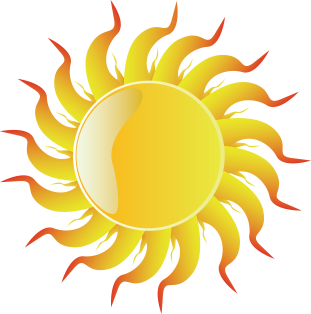 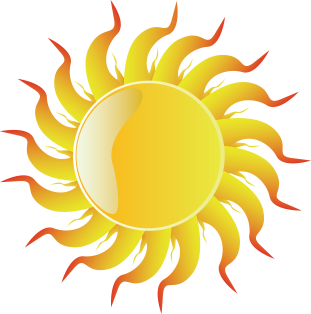 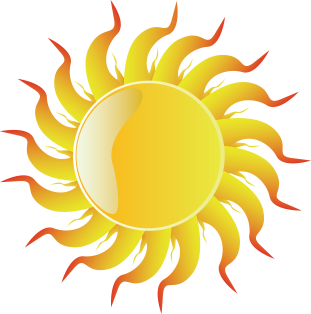 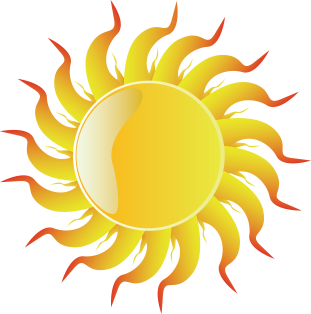 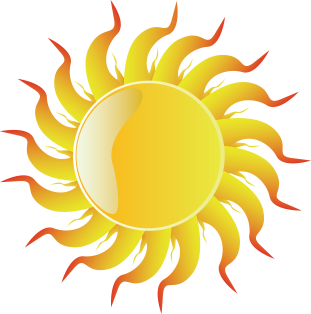 ЛЕ-ТО! ЛЕ-ТО! 
МНО-ГО СВЕ-ТА!
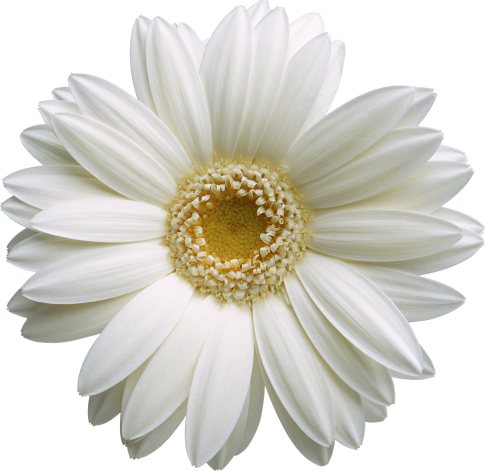 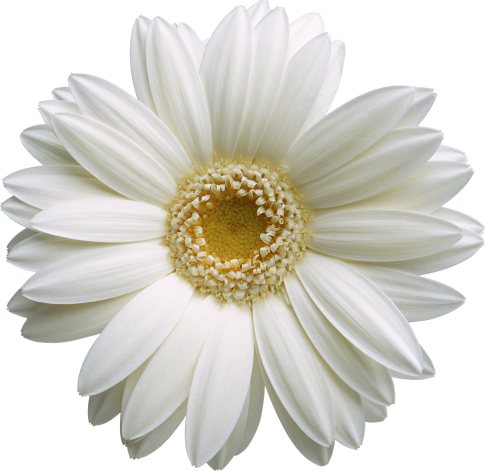 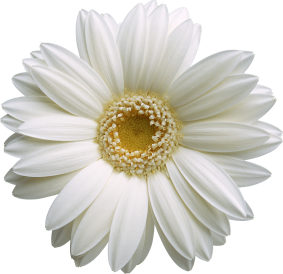 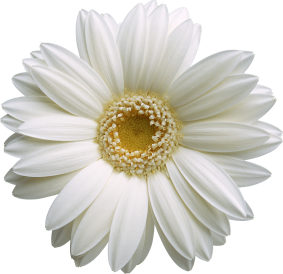 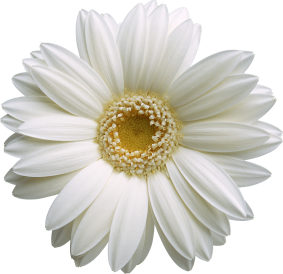 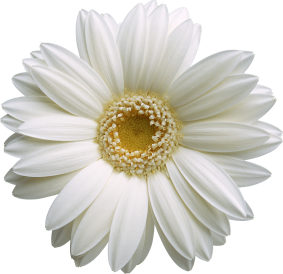 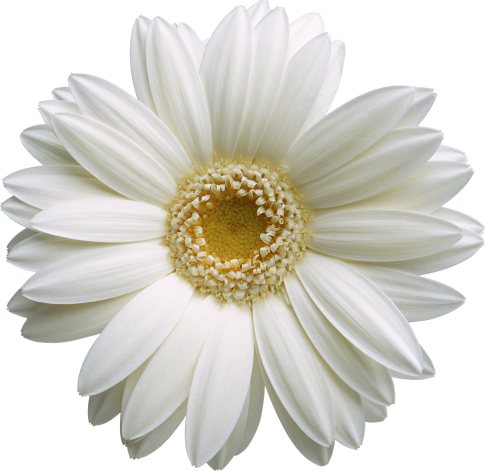 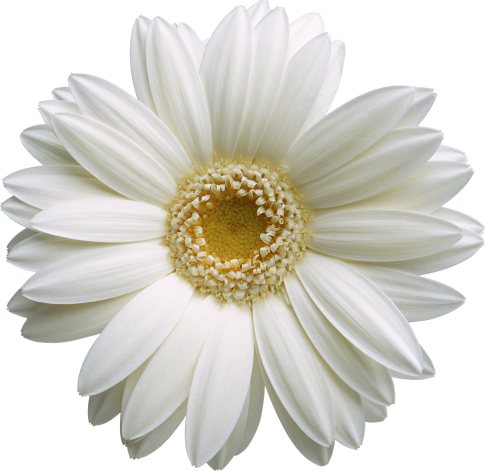 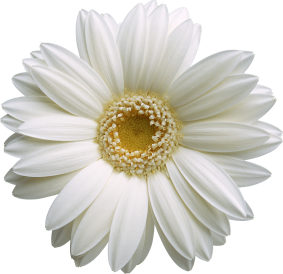 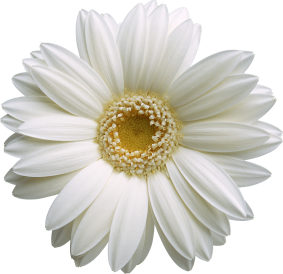 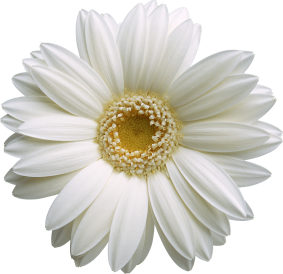 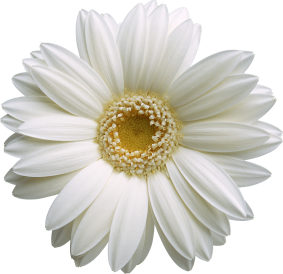 Мы гуЛЯТЬ в сад пойДЁМ
и цвеТОВ набеРЁМ!
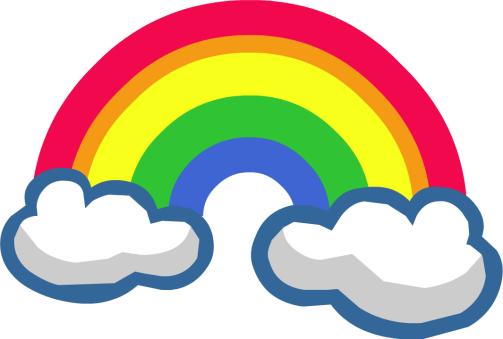 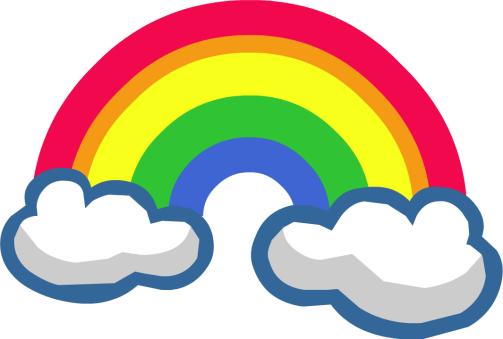 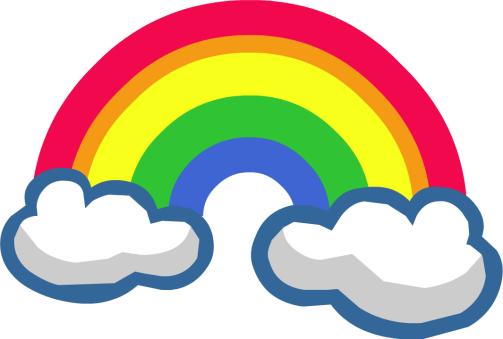 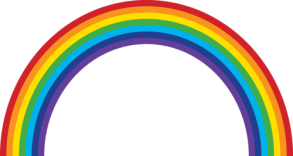 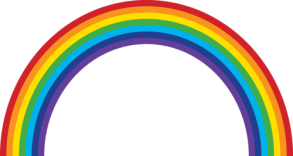 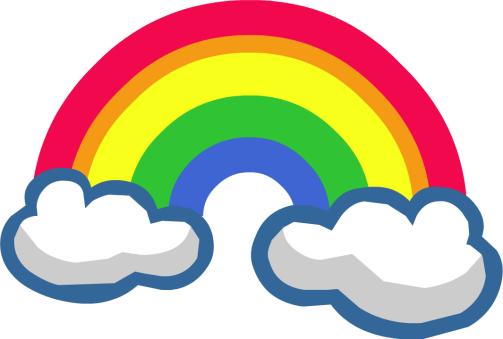 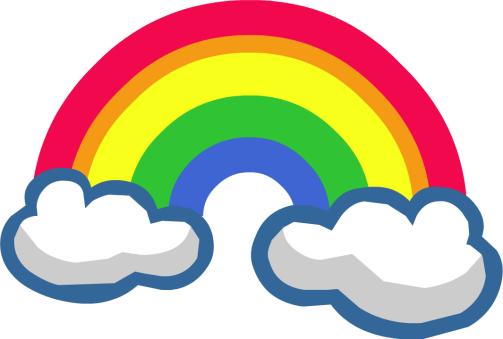 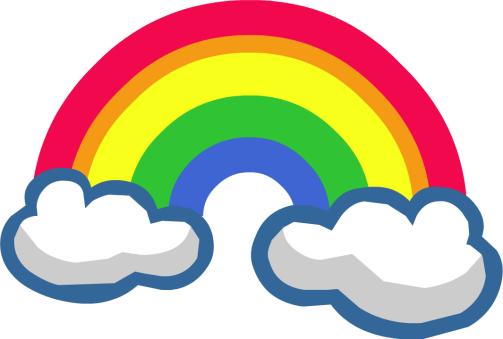 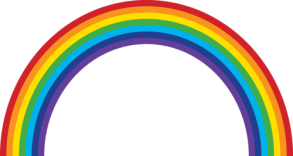 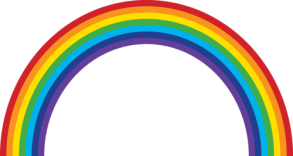 РадуГА-ДУ-ГА,
не даВАЙ ДОЖ-ДЯ!
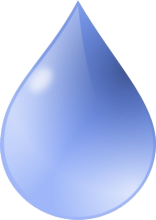 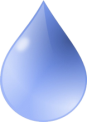 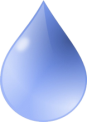 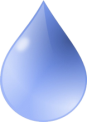 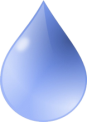 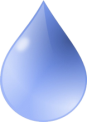 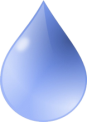 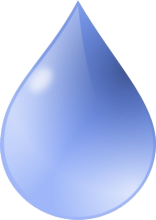 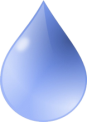 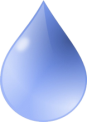 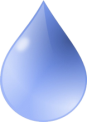 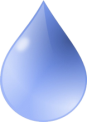 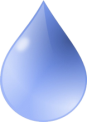 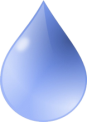 дождик, дождик, лей, лей, ЛЕЙ!
будет травка зеле-НЕЙ!
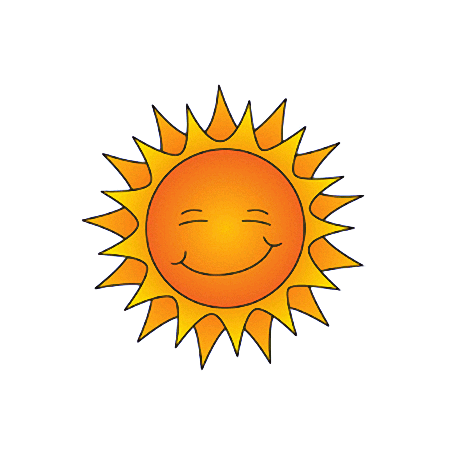 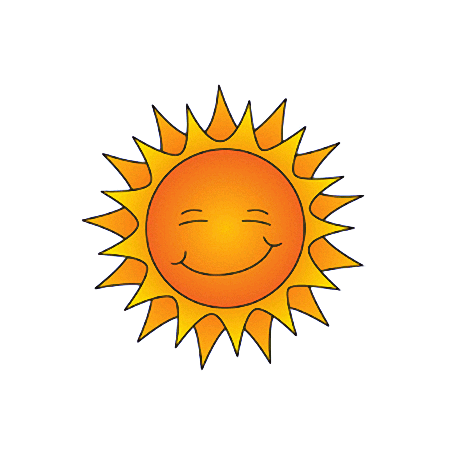 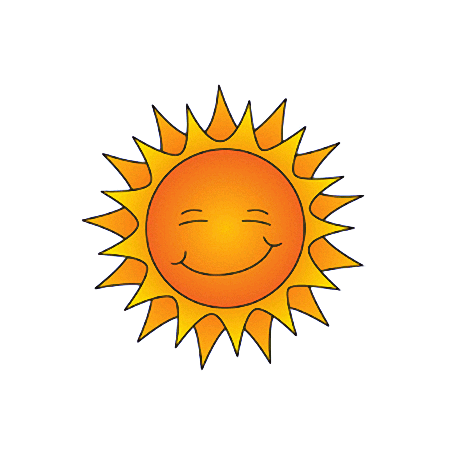 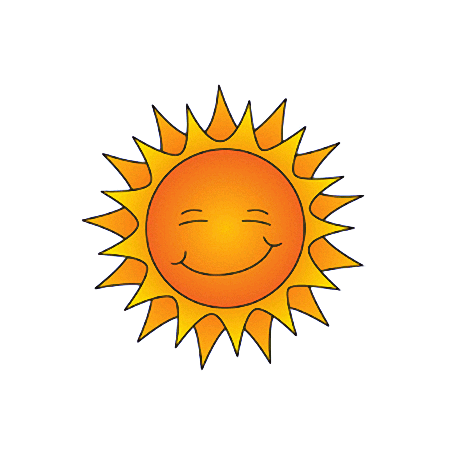 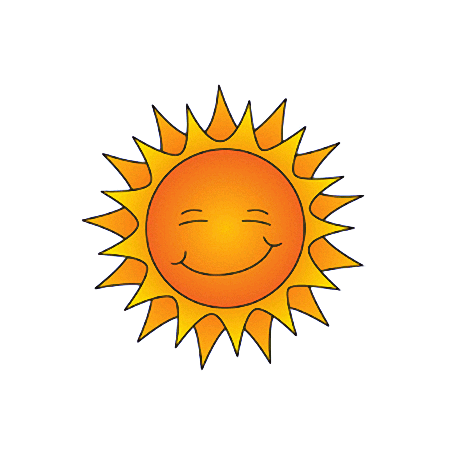 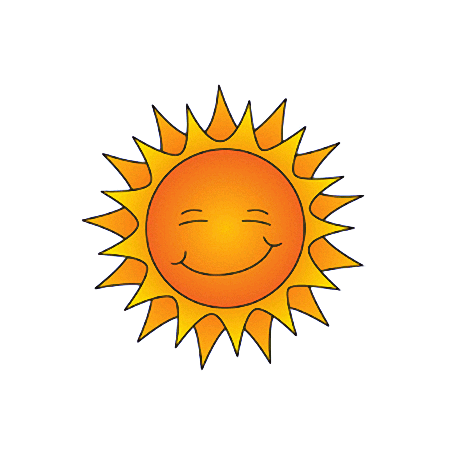 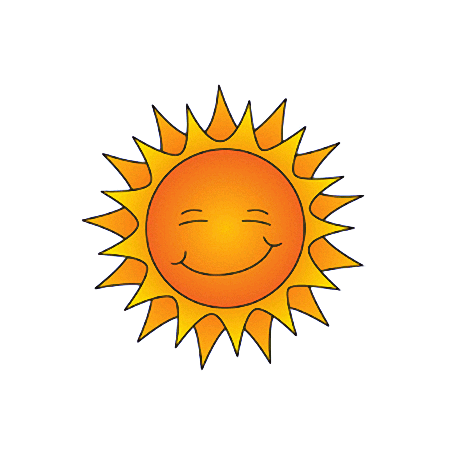 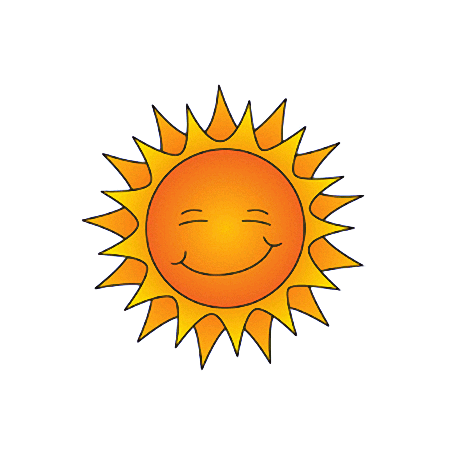 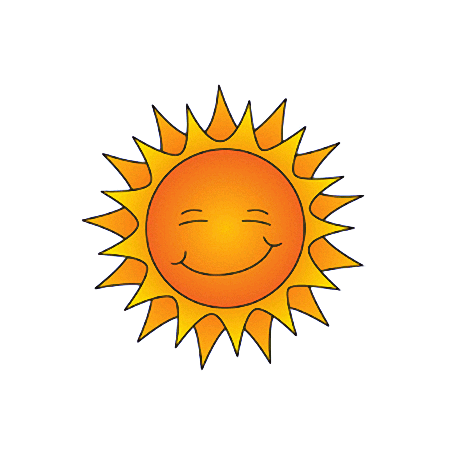 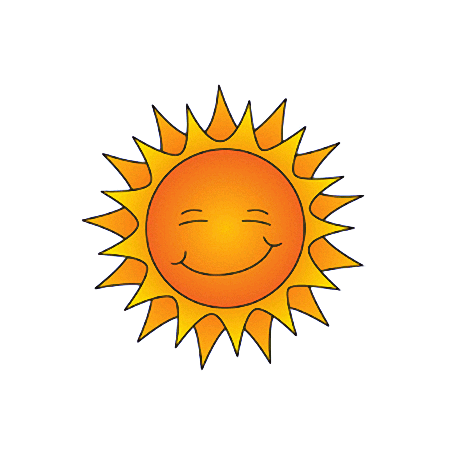 СОЛН-ЦЕ! СОЛН-ЦЕ!
выблесни в о-КО-НЦЕ!